Газ на стеклокерамике: обновления
Обновления:
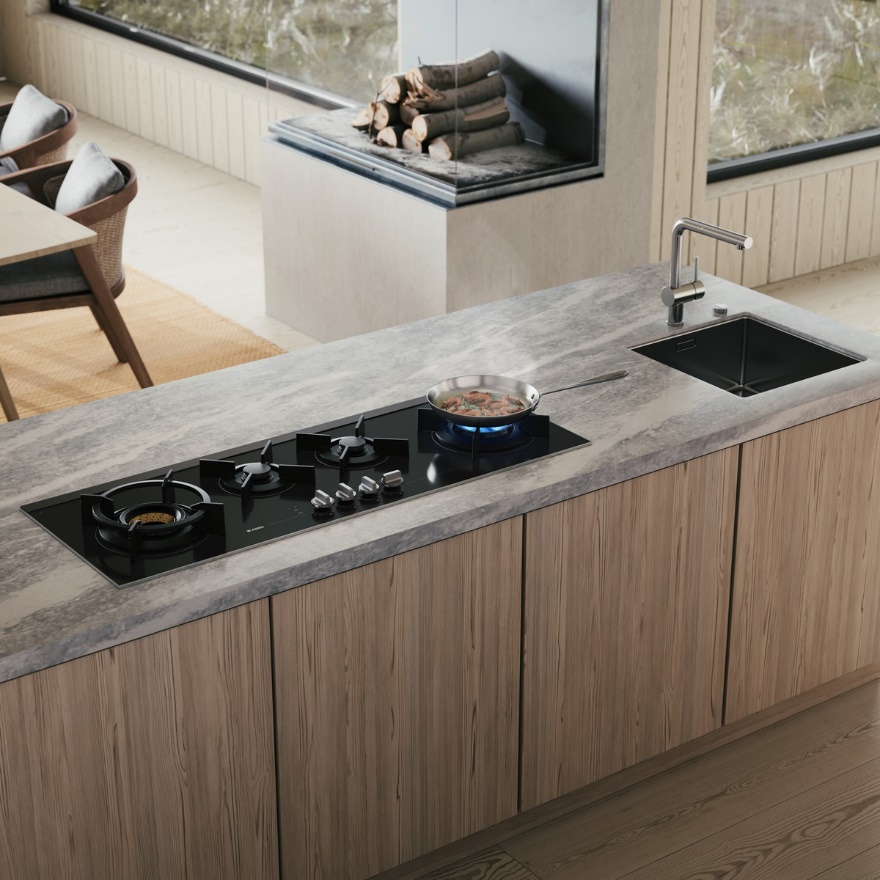 Новое полностью черное стеклокерамическое основание (без рисунка «в точку»)
Боковые рамки нового типа
Новое полностью черное стеклокерамическое основание (без рисунка «в точку»)
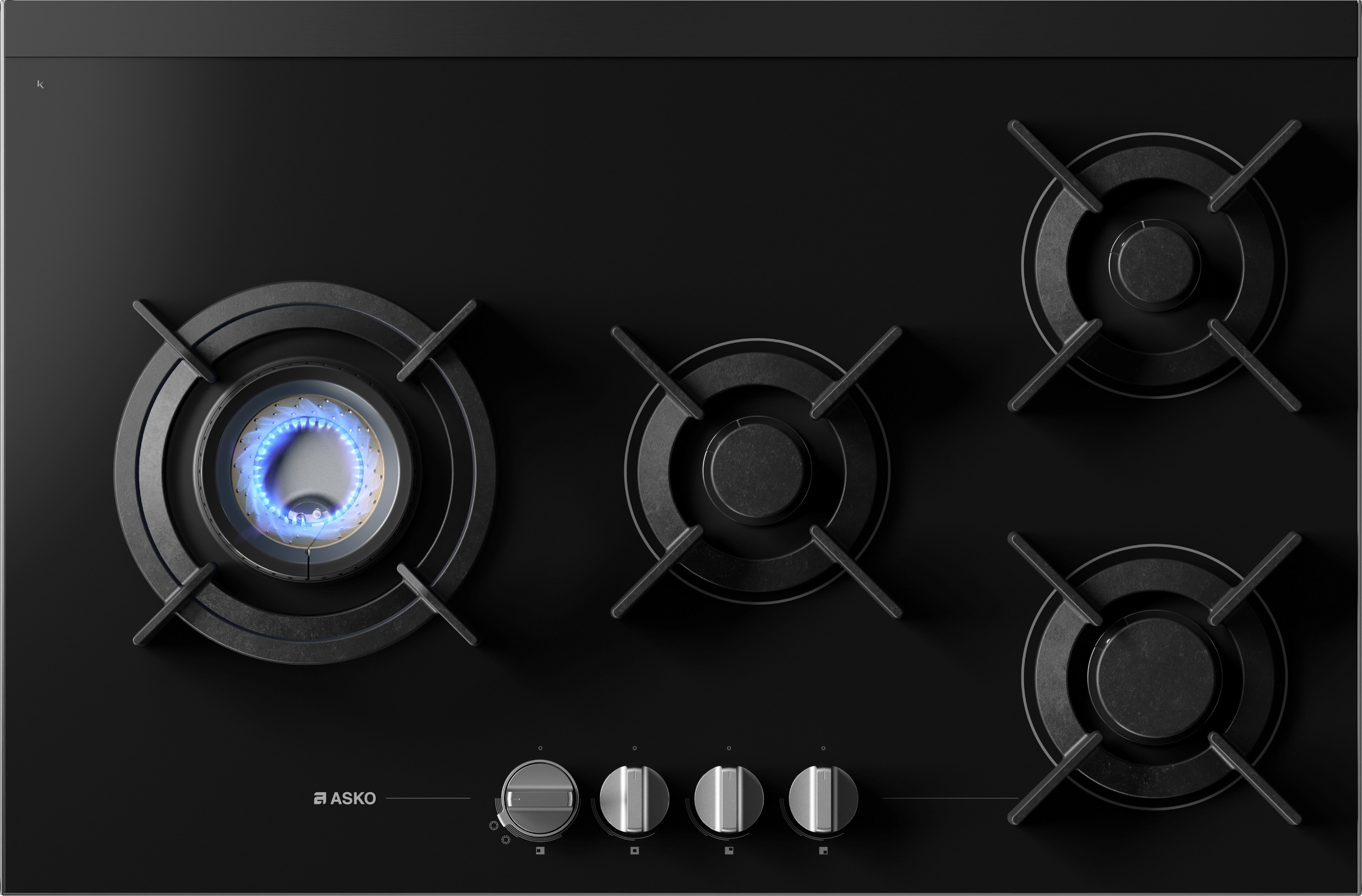 Боковые рамки нового типа
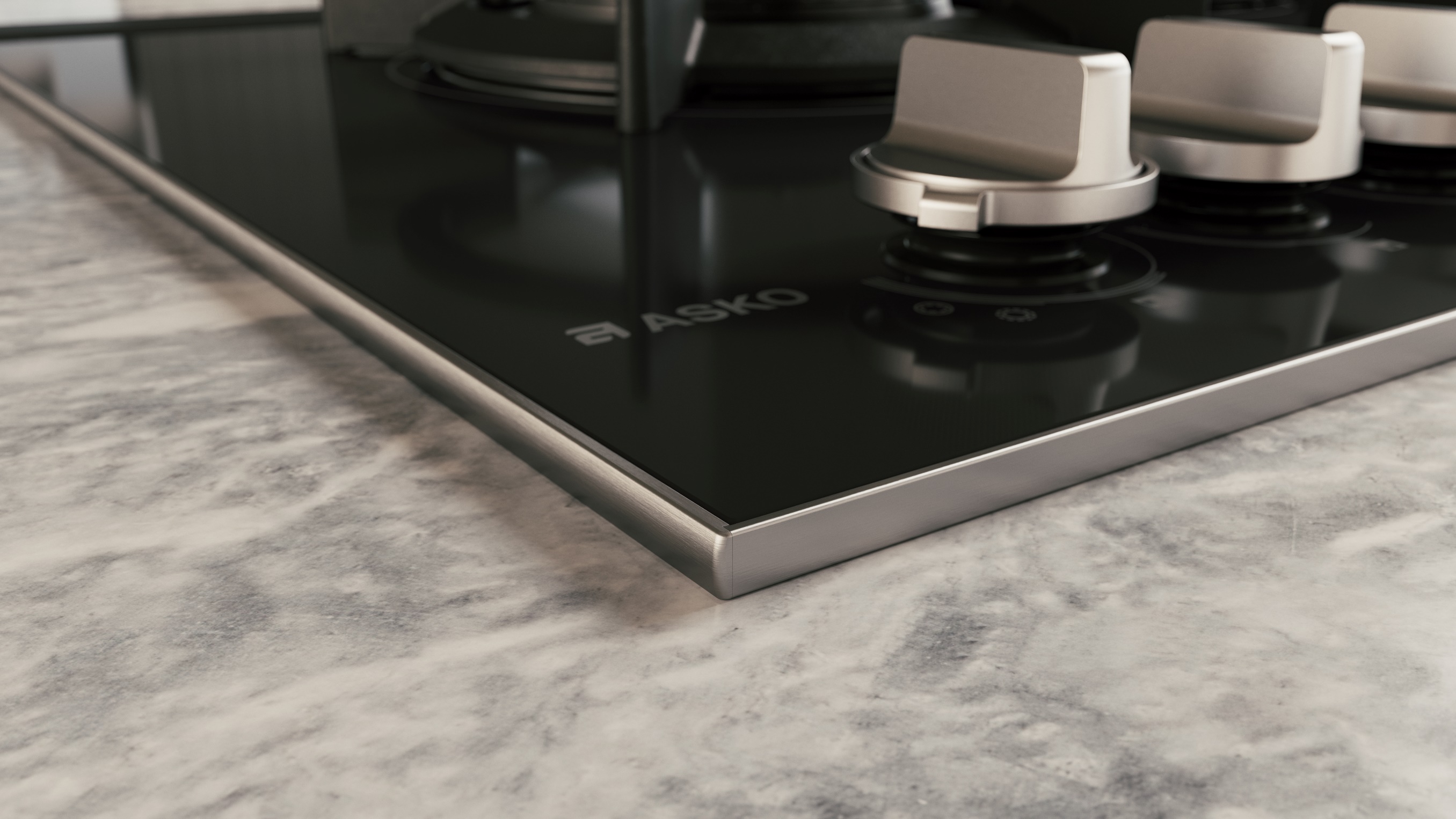 Газ на стеклокерамике: ассортимент
33 см
64 см
80 см
111 см
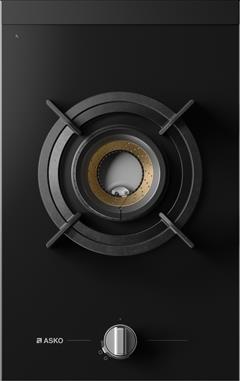 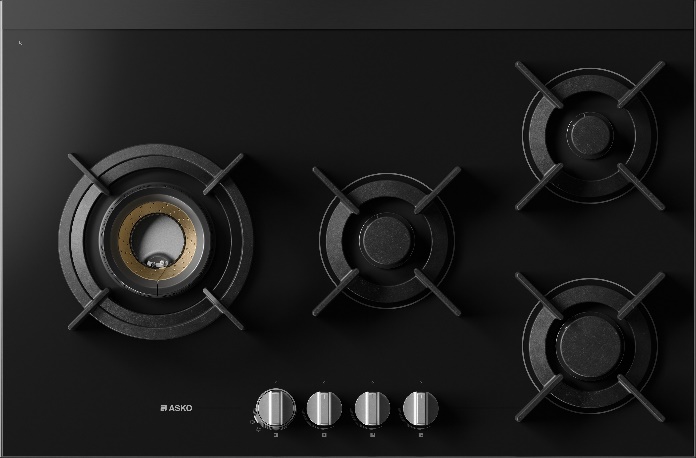 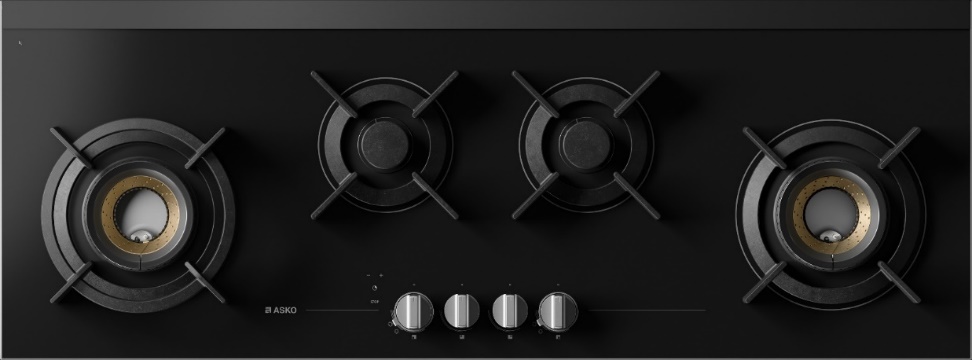 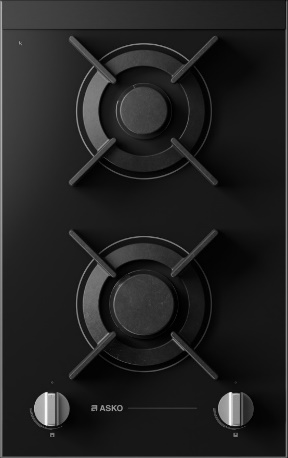 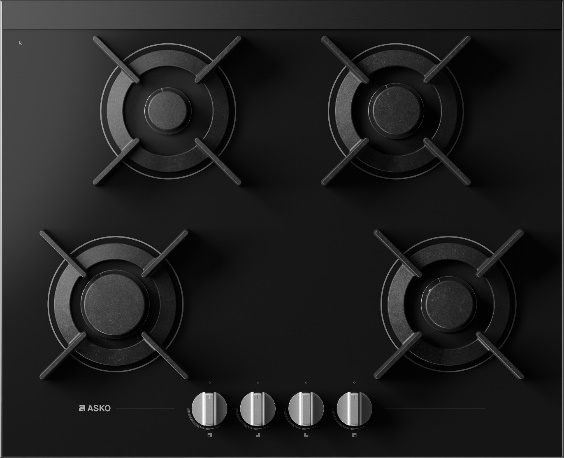 HG8640BGB1
HG8843BGB1
HG8144BGB1
HG8313BGB1
HG8320BGB1
Газ на стеклокерамике: ассортимент
*Данные панели будут совместимы с новыми индукционными панелями Celsius°Cooking™ (старт продаж Август 2023)
Таблица совместимости старых и новых моделей газа на стеклокерамике:
HG8320BGB1 - Газовая варочная панель, DOMINO, стеклокерамика
Газовая варочная панель Domino на стеклокерамическом основании оснащена двумя мощными конфорками A+. Варочная панель имеет плавную и быструю регулировку, благодаря которой вы всегда установите необходимую мощность для разных видов приготовления.
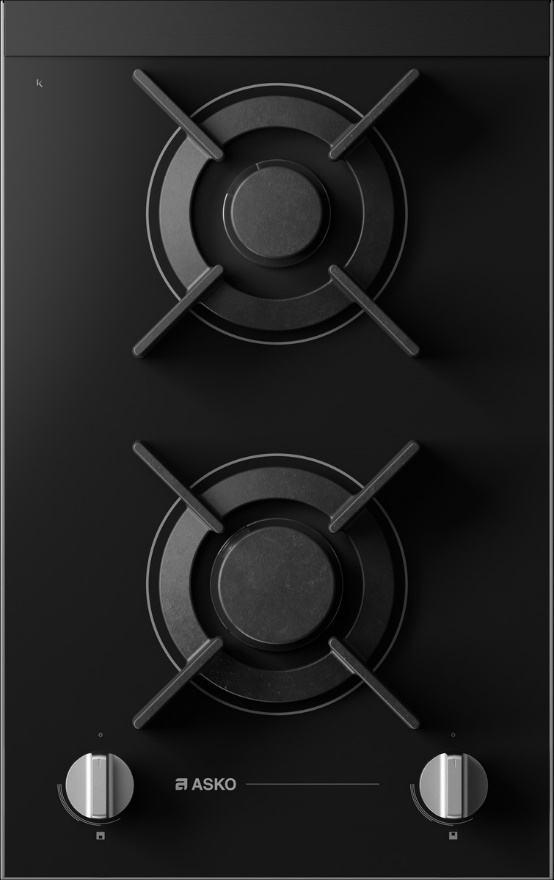 Ширина: 33 см
Новый тип рамки из нержавеющей стали
2 конфорки А+
Стеклокерамическое основание
Конфорки из материала Keradur™
Раздельные чугунные решетки
Автоподжиг
Газ контроль
Съемные металлические ручки
Цвет: черный
SAP код: 741472
HG8313BGB1 - Газовая вок панель, DOMINO, стеклокерамика
Газовая варочная панель Domino на стеклокерамическом основании со сверхмощной конфоркой Fusion Volcano Wok™, которая фокусирует пламя в центре дна сковороды. Теперь настоящий Wok на вашей собственной кухне!
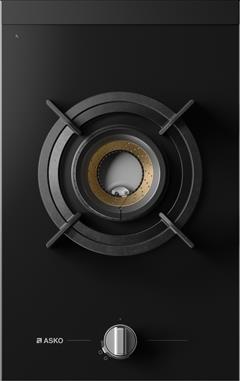 Ширина: 33 см
Новый тип рамки из нержавеющей стали
Конфорка вок Fusion Volcano, 6кВт
Стеклокерамическое основание
Конфорка из материала Keradur™
Чугунная решетка
Автоподжиг
Газ контроль
Съемная металлическая ручка
Цвет: черный
SAP код: 741473
HG8640BGB1 - Газовая варочная панель, стеклокерамика, 64 см
Газовая варочная панель на стеклокерамическом основании с четырьмя мощными конфорками A+. Варочная панель имеет плавную и быструю регулировку, благодаря которой вы всегда установите необходимую мощность для разных видов приготовления.
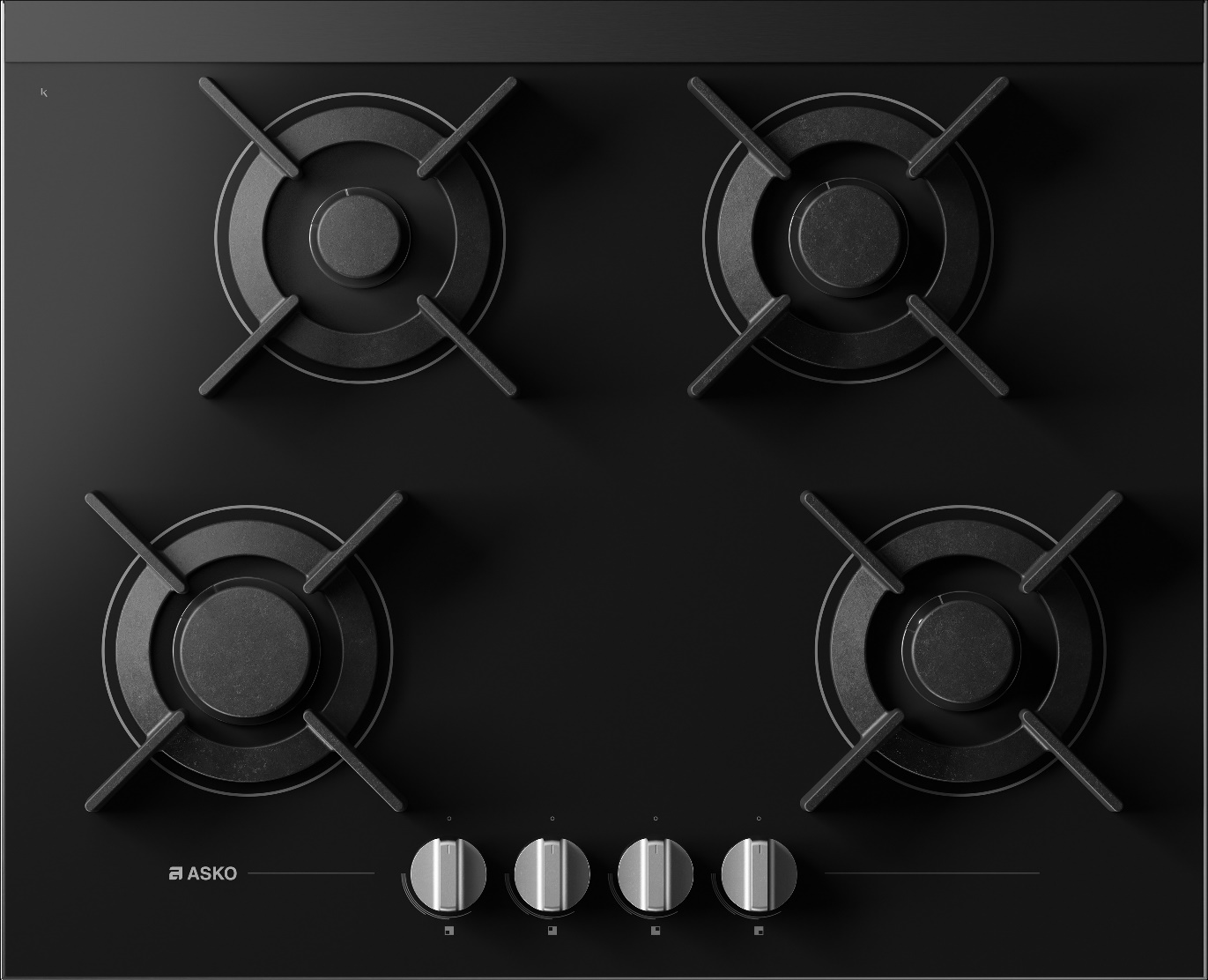 Ширина: 64 см
Новый тип рамки из нержавеющей стали
Стеклокерамическое основание
Конфорки из материала Keradur™
Раздельные чугунные решетки
Автоподжиг
Газ контроль
Съемные металлические ручки
Цвет: черный
SAP код: 741475
HG8843BGB1 - Газовая варочная панель, стеклокерамика, 80 см
Газовая варочная поверхность на стеклокерамическом основании оснащена тремя мощными конфорками A+ и одной сверхмощной конфоркой Fusion Volcano Wok™, которая фокусирует пламя в центре дна сковороды. Теперь настоящий Wok на вашей собственной кухне! Варочная панель имеет плавную и быструю регулировку, благодаря которой вы всегда установите необходимую мощность для разных видов приготовления.
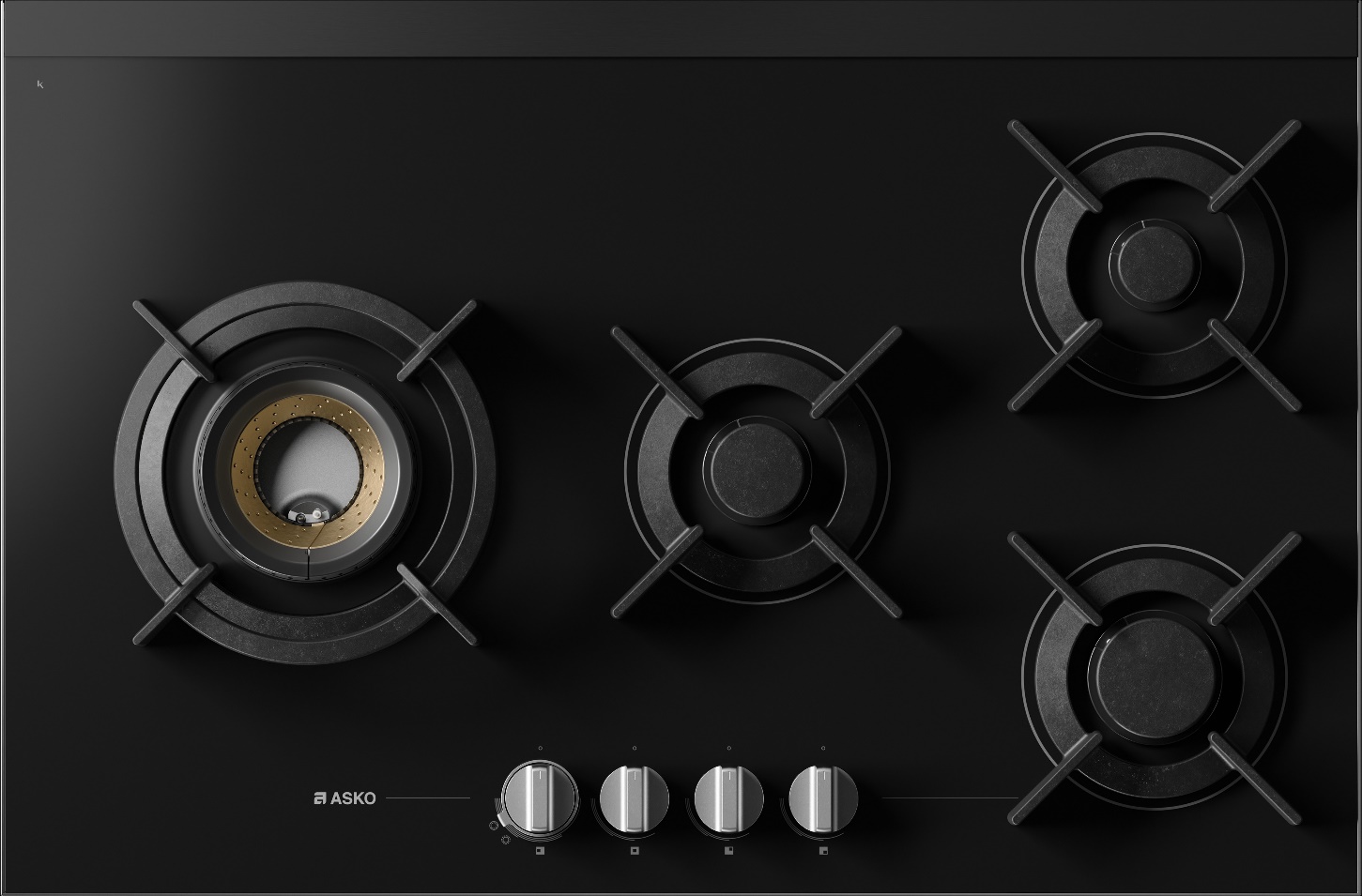 Ширина: 80 см
Новый тип рамки из нержавеющей стали
3 конфорки А+
1 конфорка вок Fusion Volcano
Конфорки из материала Keradur™
Раздельные чугунные решетки
Автоподжиг
Газконтроль
Съемные металлические ручки
Цвет: черный
SAP код: 741476
HG8144BGB1 - Газовая варочная панель, стеклокерамика, 111 см
Газовая варочная панель на стеклокерамическом основании оснащена двумя мощными конфорками A+ и двумя сверхмощными конфорками Fusion Volcano Wok™. Варочная панель имеет плавную и быструю регулировку, благодаря которой вы всегда установите необходимую мощность для разных видов приготовления.
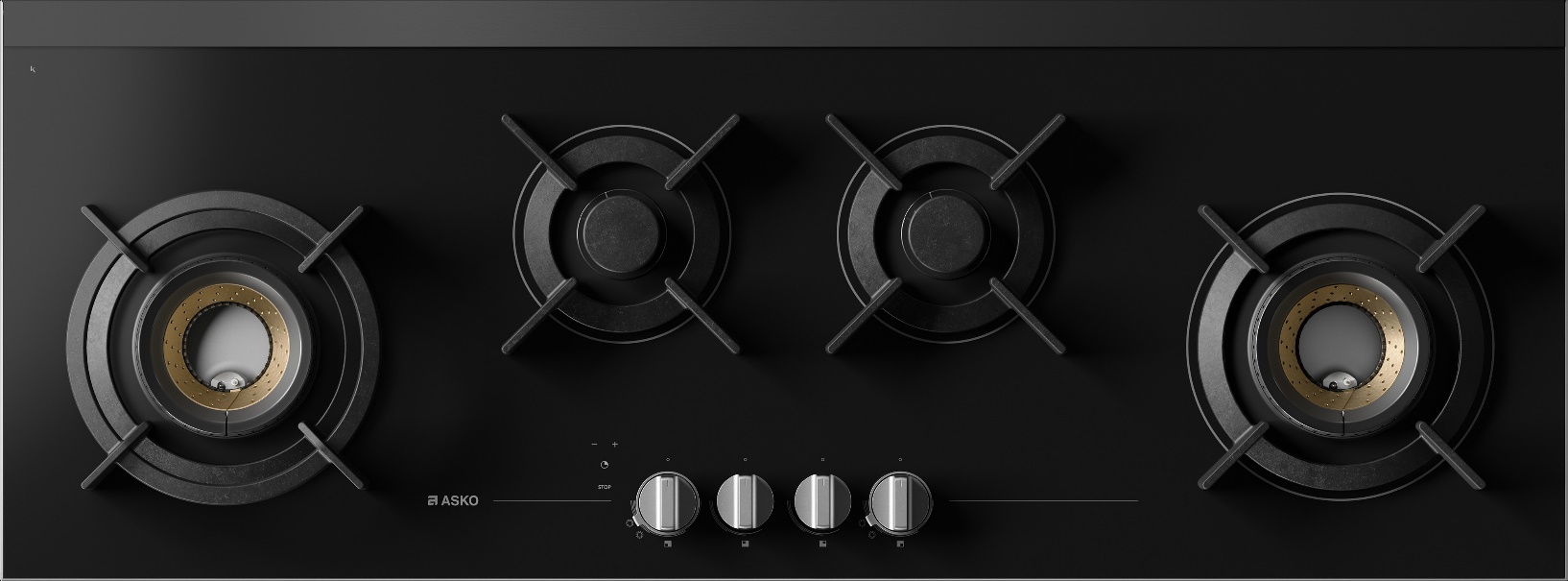 Ширина: 111 см
Новый тип рамки из нержавеющей стали
2 конфорки А+
2 конфорки вок Fusion Volcano™, 6 кВт
Стеклокерамическое основание
Конфорки из материала Keradur™
Раздельные чугунные решетки
Электронный таймер на каждую конфорку
Автоподжиг
Газ контроль
Съемные металлические ручки
Цвет: черный
SAP код: 741474
Газ на стеклокерамике: ассортимент, SAP номера, дата начала продаж, РРЦ
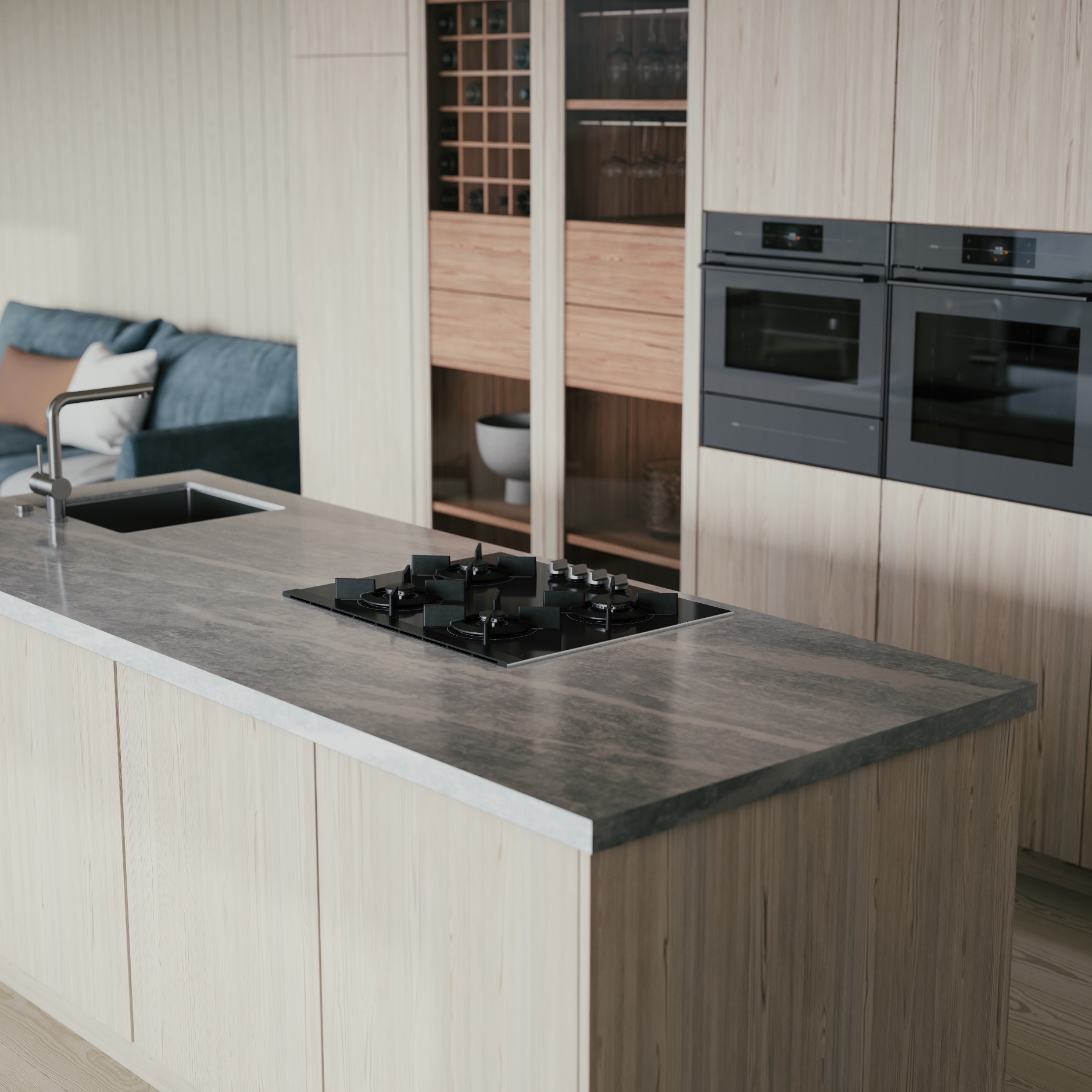 Спасибо!